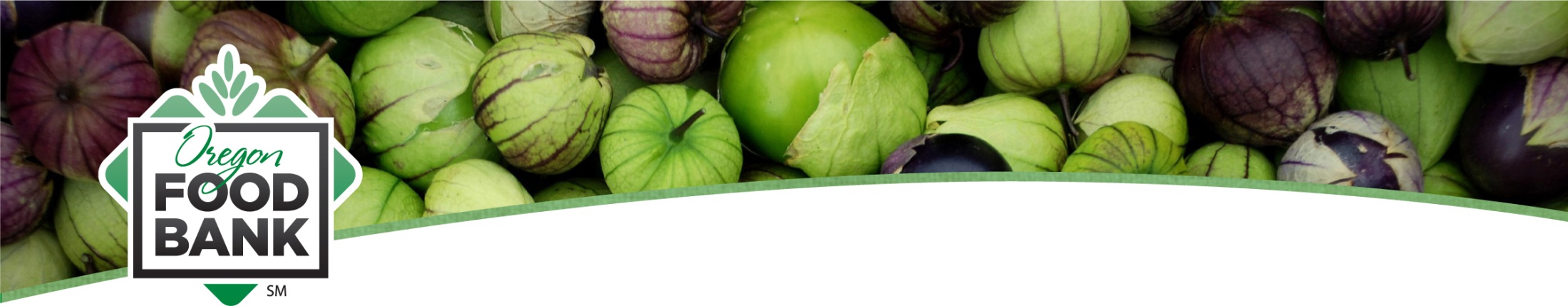 From the Ground Up: Community Organizing and Participation in Local Food Systems
Julia Reynolds
Resource Assistance for Rural Environments (RARE) 
October 2015
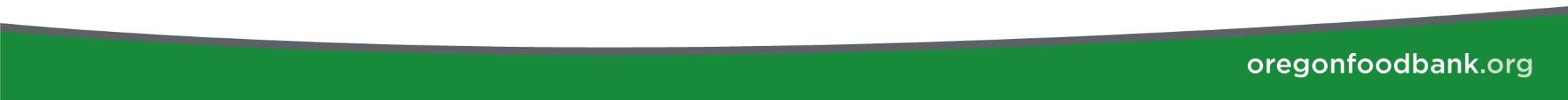 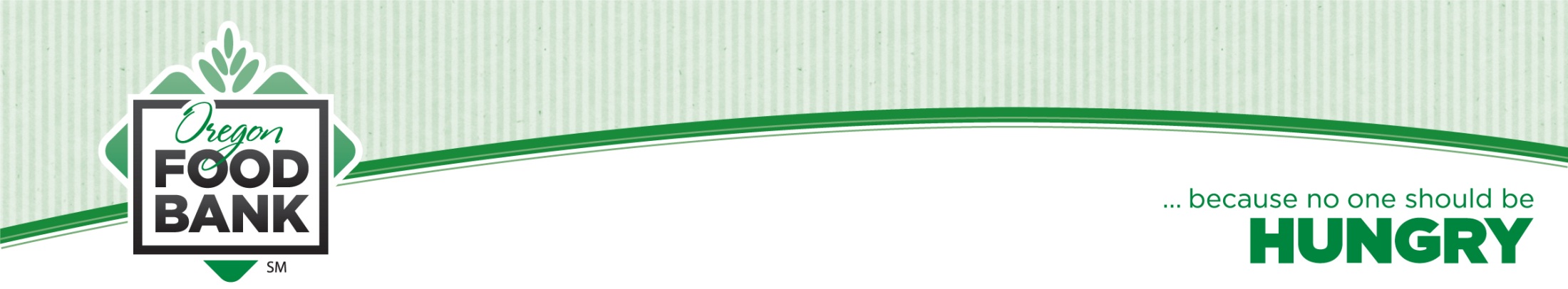 Community organizing is a tool to build stronger food systems & healthier communities
Community Organizing: 
The process of building a network of engaged individuals who are mobilized to reshape local systems
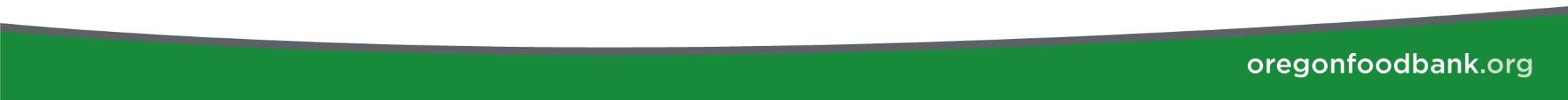 [Speaker Notes: -- How community organizing processes can be used to build stronger food systems & healthier communities, from 3 examples in Clackamas County]
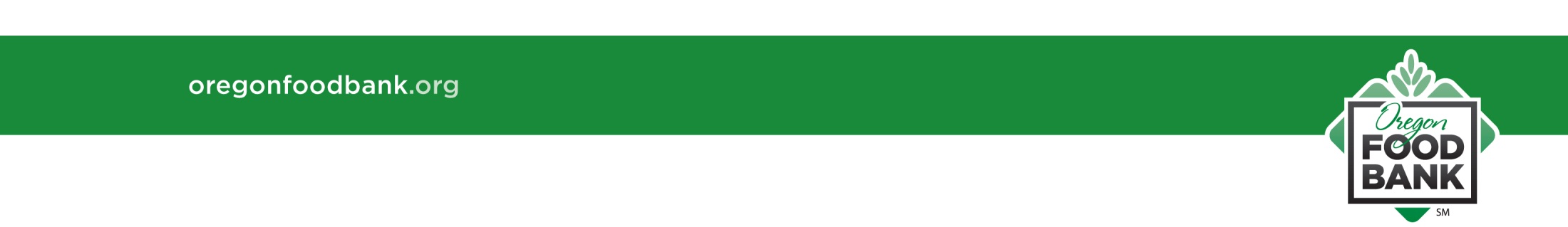 RARE AmeriCorps Partnership
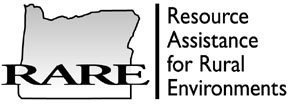 19 Community Food Assessments (CFA) covering 27 counties
Reflects local food system through lens of communities
Informs grassroots actions in communities	
Clackamas County CFA September 2014 – July 2015
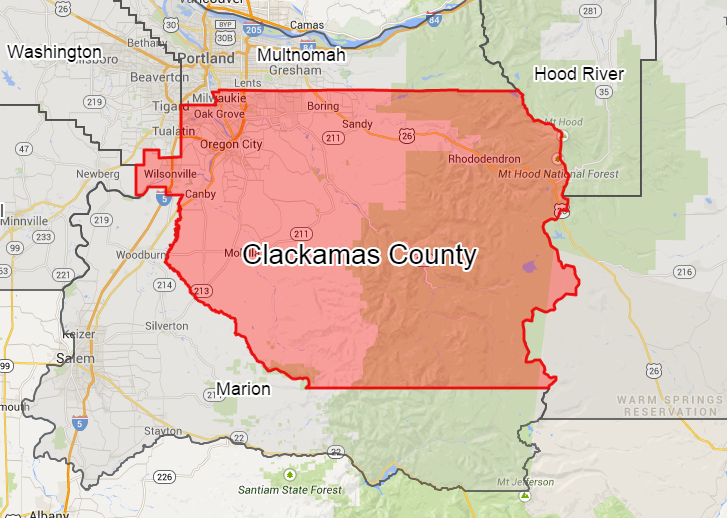 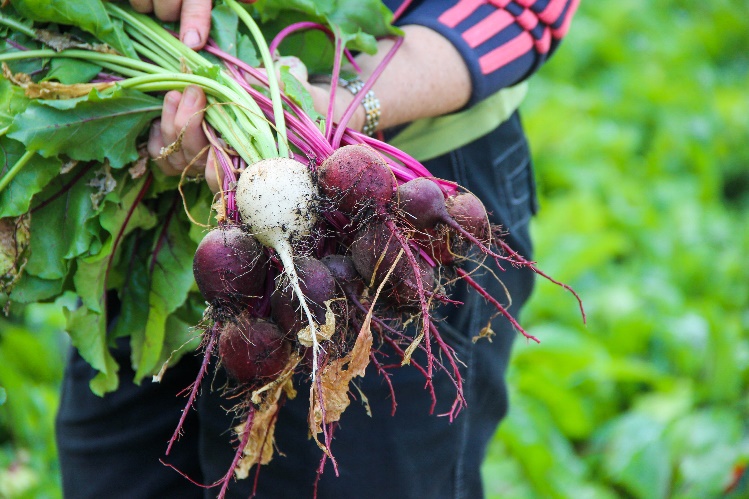 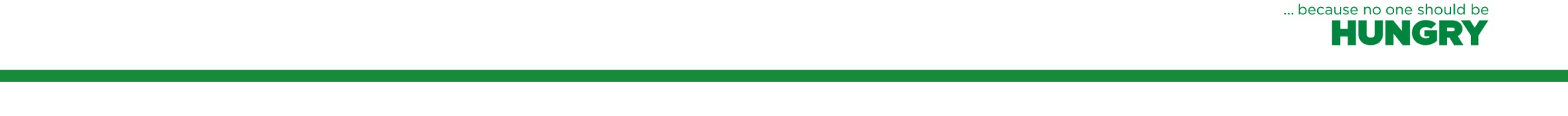 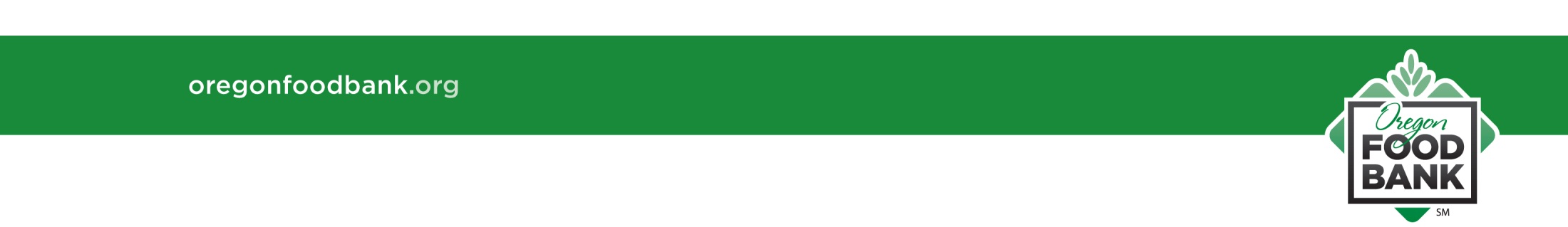 Hunger in Clackamas County
USDA Food Insecurity rate 2014
United States – 14.3% Oregon – 16.1%
Map the Meal Gap 2015:
Clackamas County 12.6% rate of food insecurity
47,990 food insecure individuals
Rural areas experience higher rates of hunger, poverty
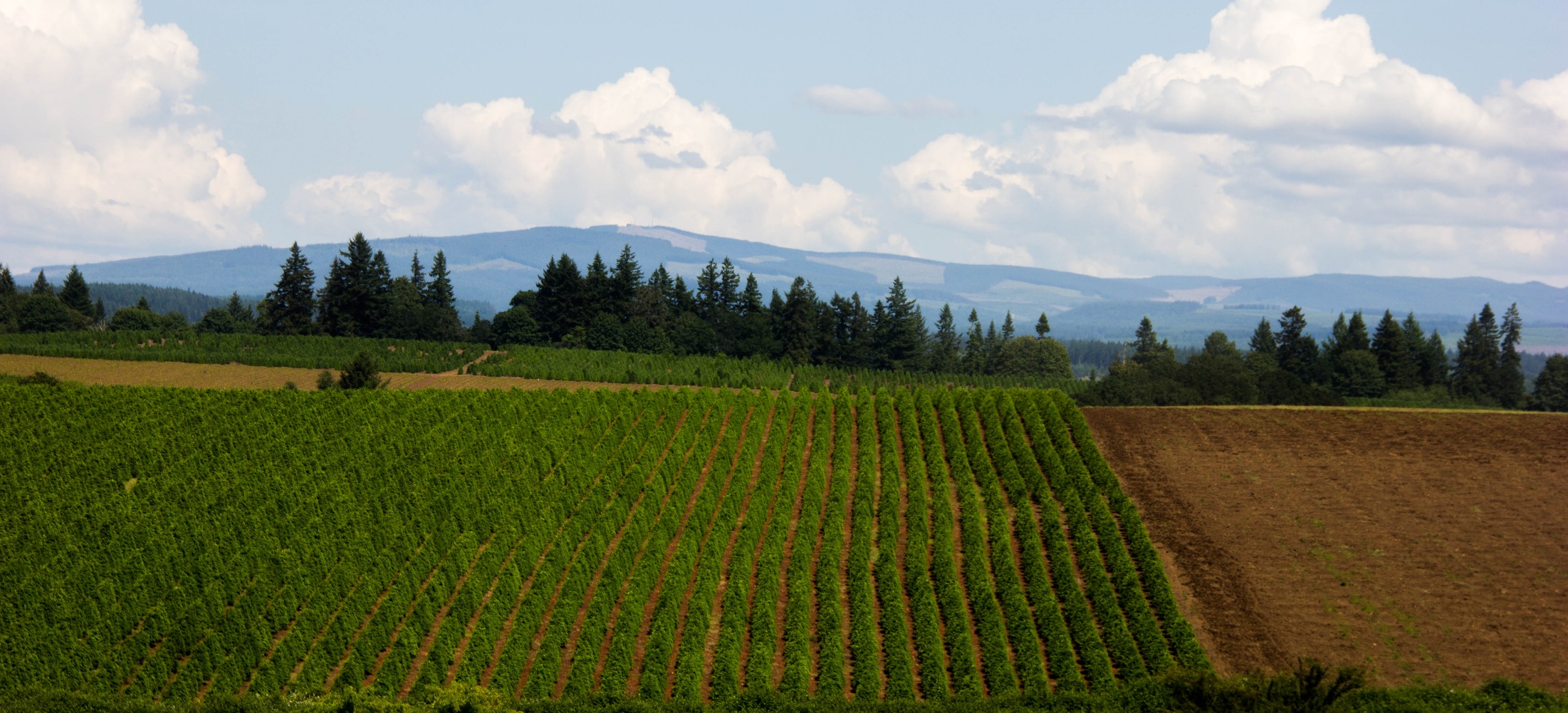 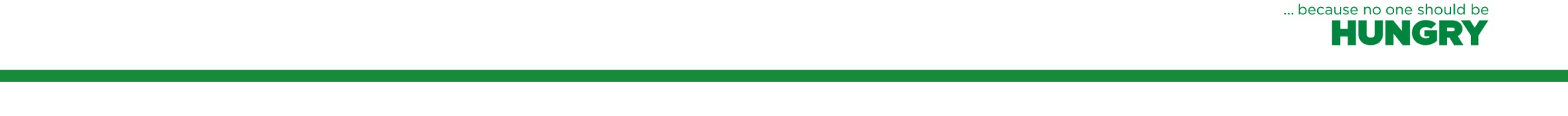 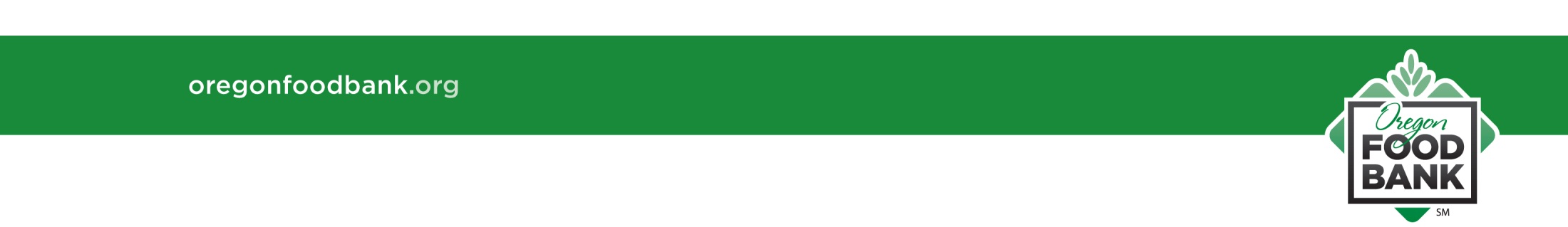 Community Organizing Processes
Engage & promote community ownership
Address specific assets and needs
Facilitate community partnerships & collaboration
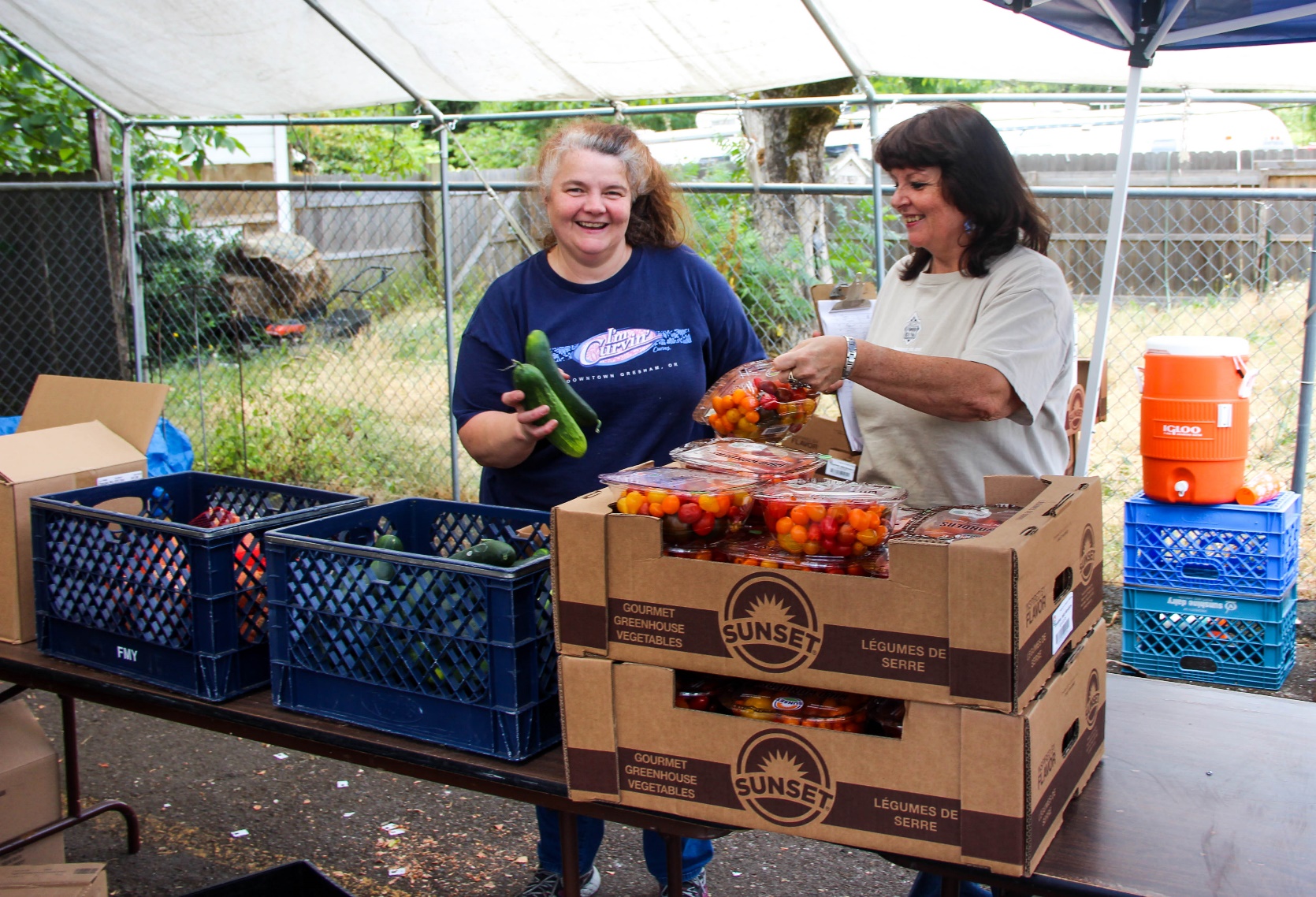 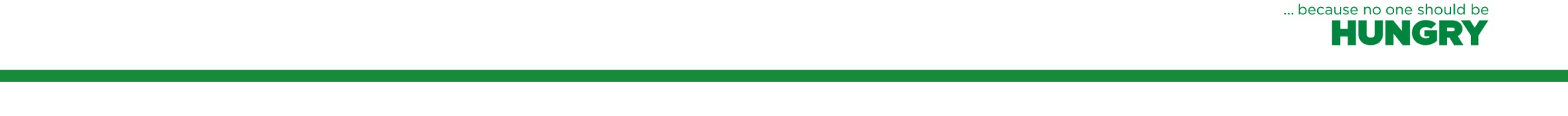 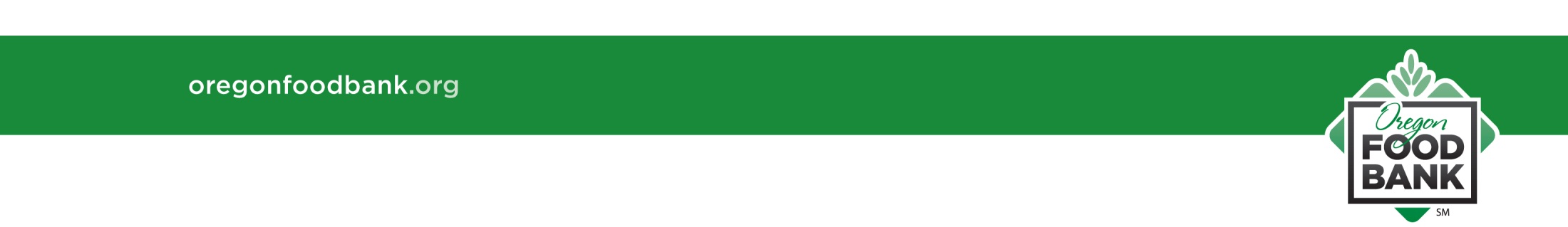 Welches (population est. 2,500)
Focus groups November 2014 – January 2015
Identified specific need: 
Increased availability of healthy & affordable food
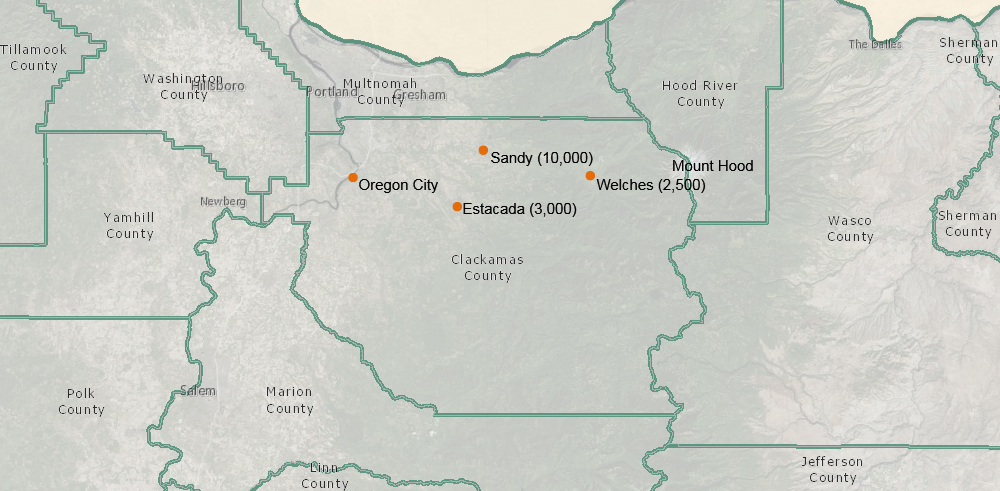 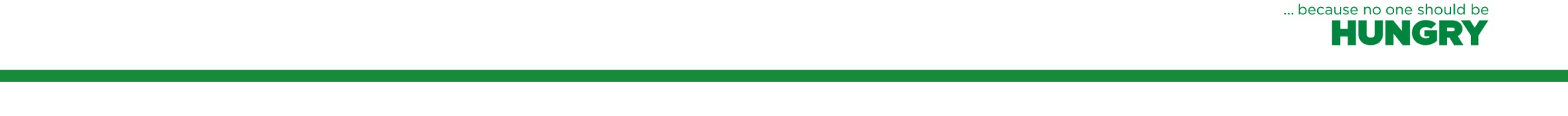 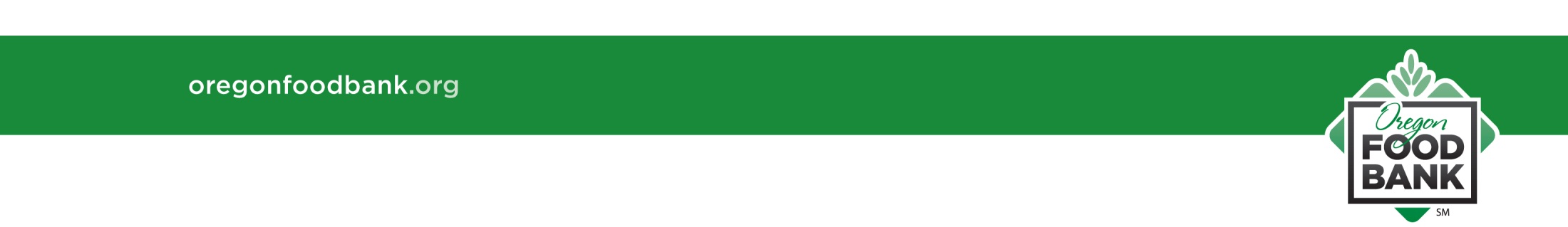 Hoodland Farmacy Buying Club
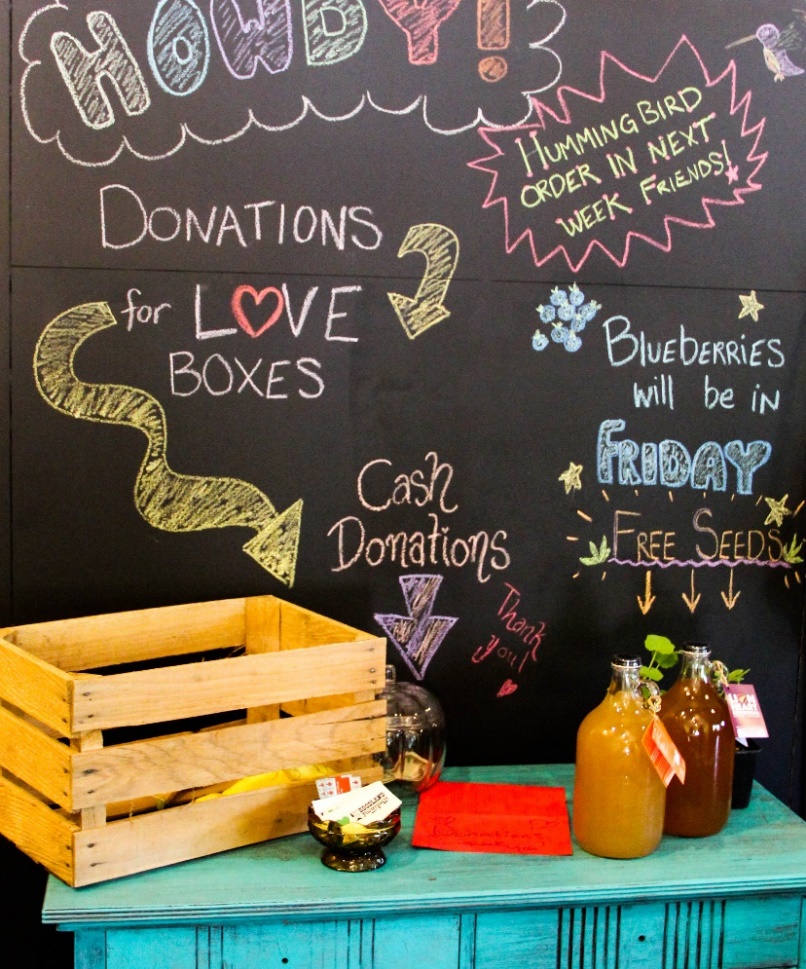 Community ownership over food system & health
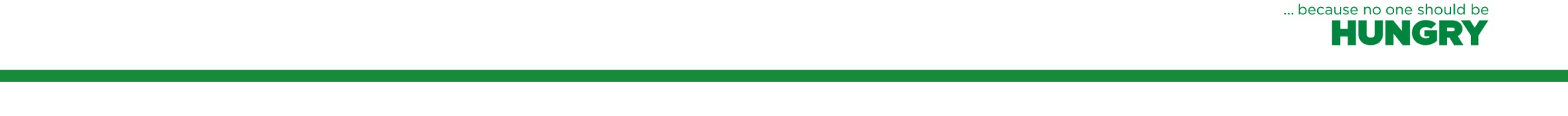 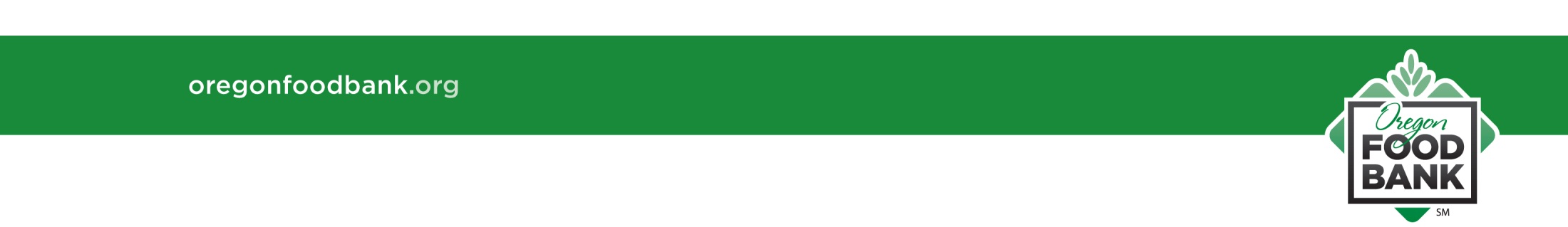 Sandy (population est. 10,000)
April 2015 FEAST Workshop 
(Food – Education – Agriculture – Solutions Together)

Collective visioning:
Community food guides
Local food in restaurants, grocery stores
Working community group to build food network
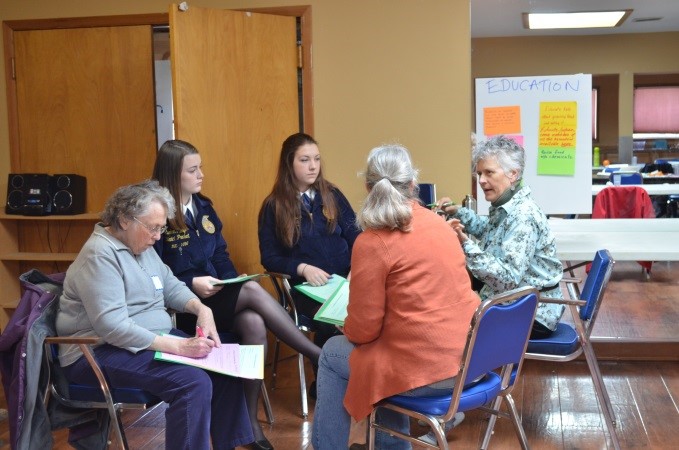 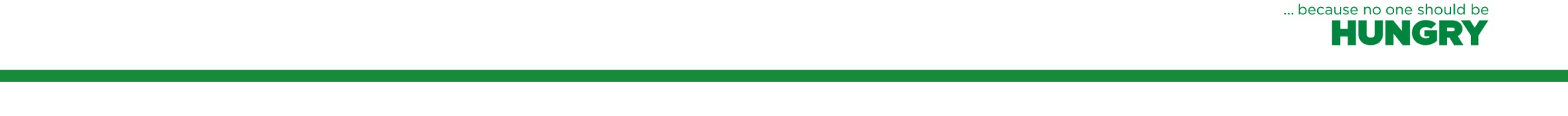 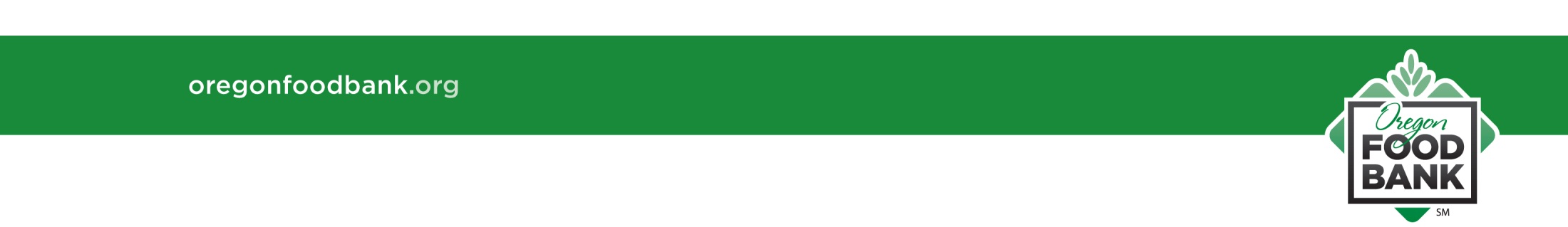 Wy’East Food Web
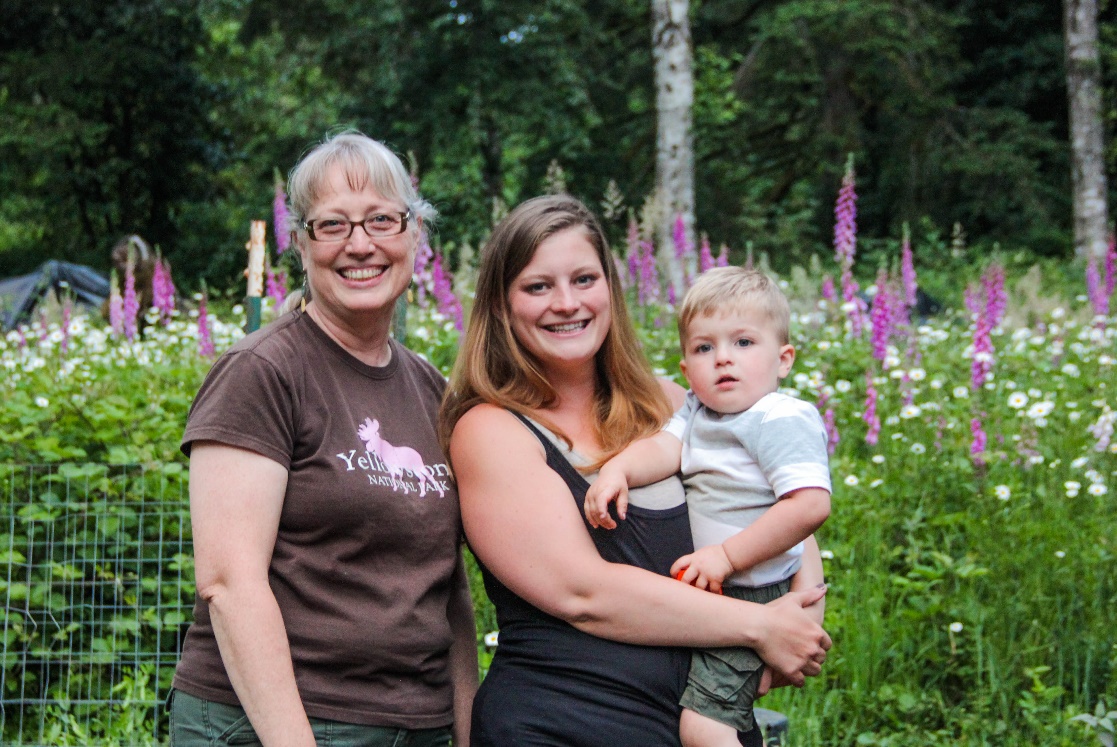 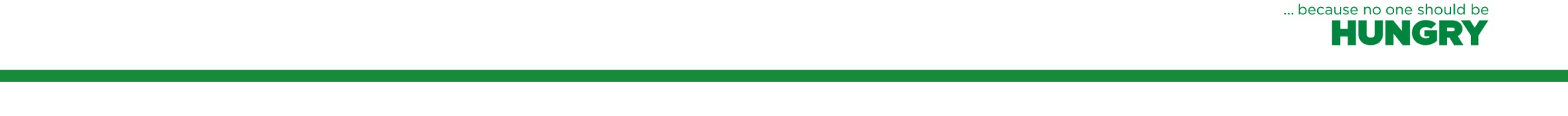 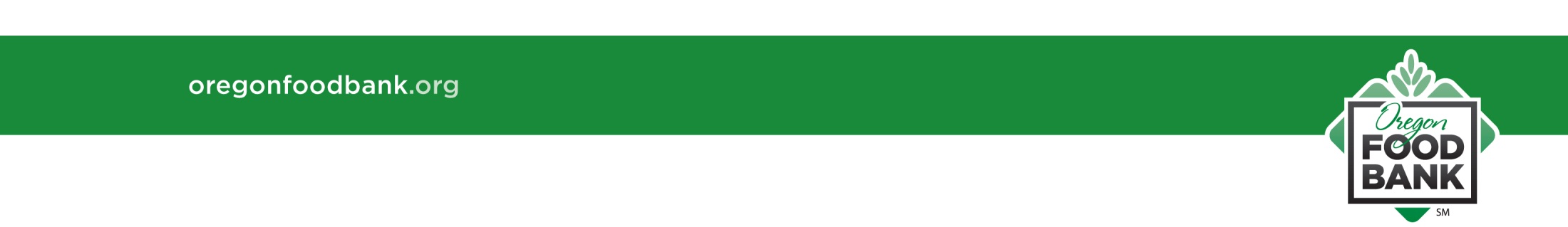 Estacada (population est. 3,000)
May 2015 Community Conversation 
Facilitated local partnerships & capacity-building
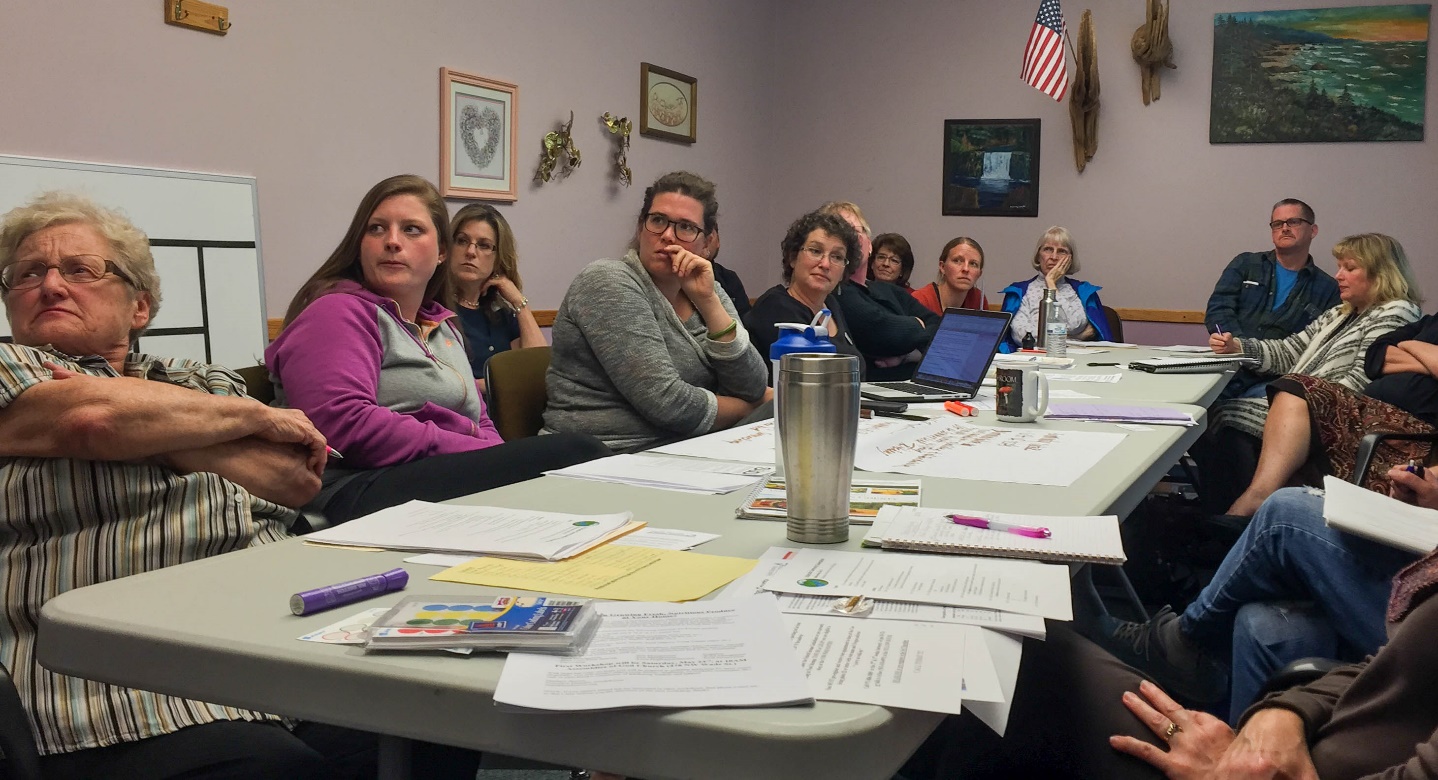 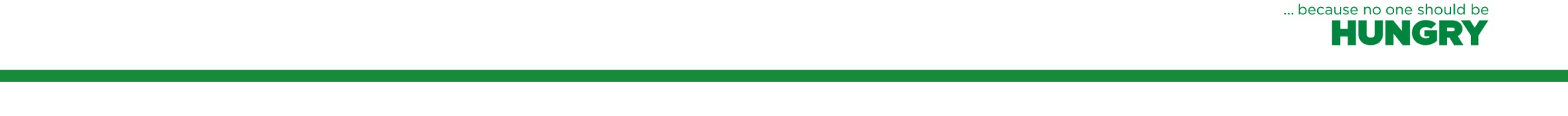 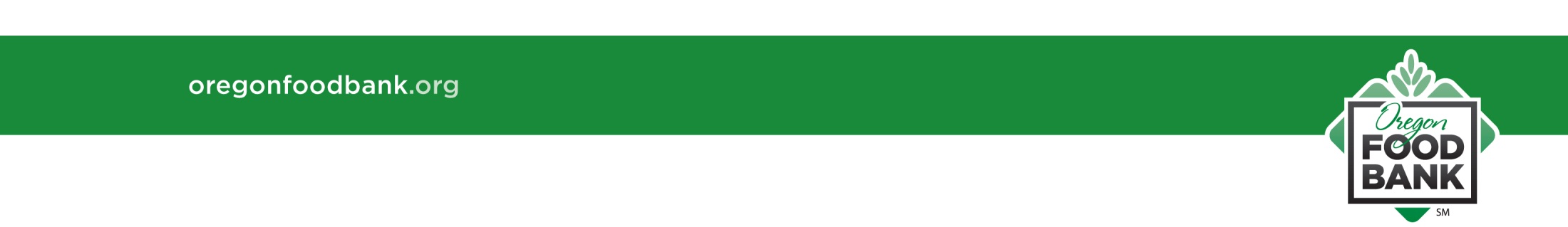 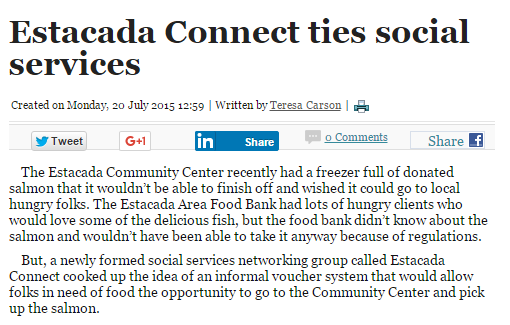 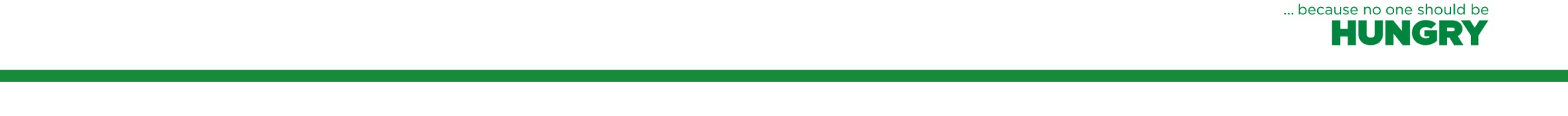 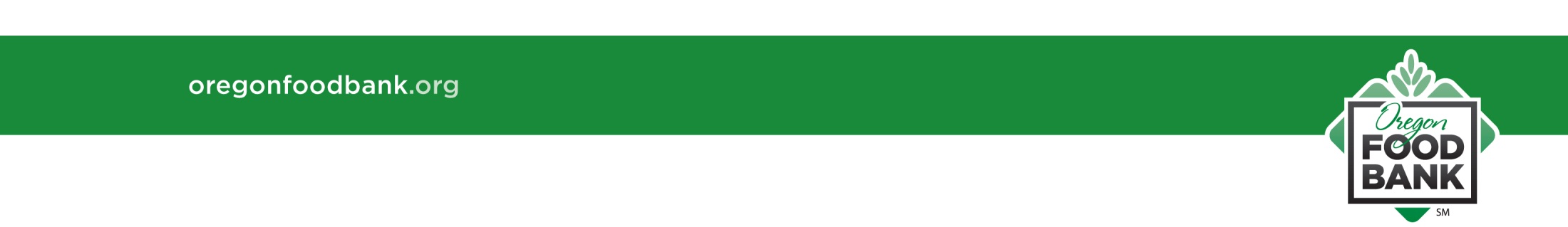 Challenges to Community Organizing
Maintaining energy through long-term, process-based solutions
Including diverse group of stakeholders
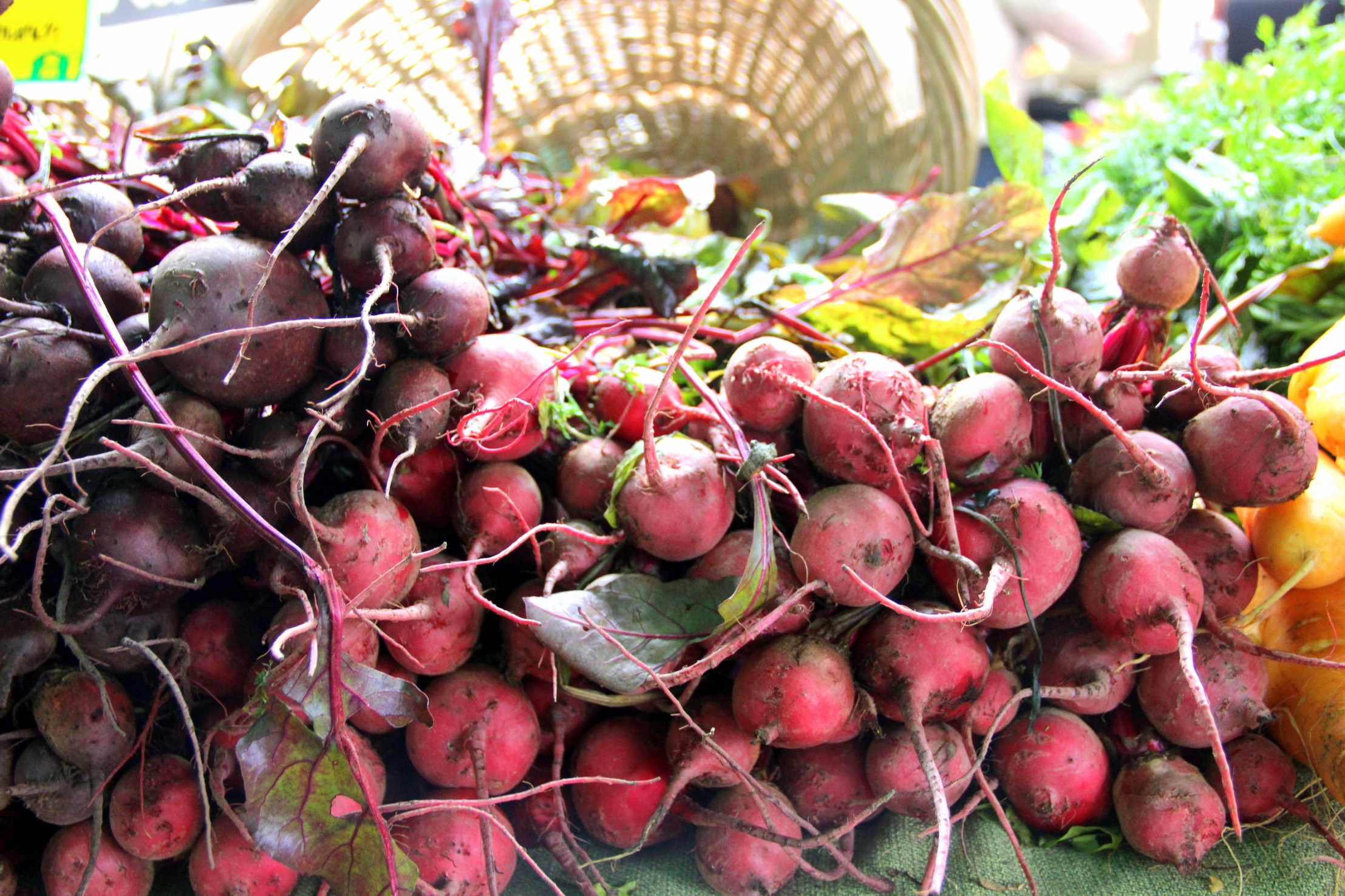 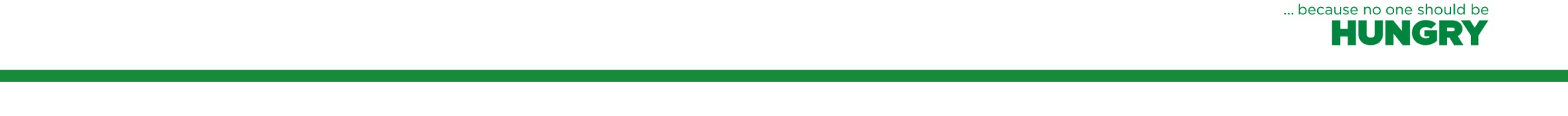 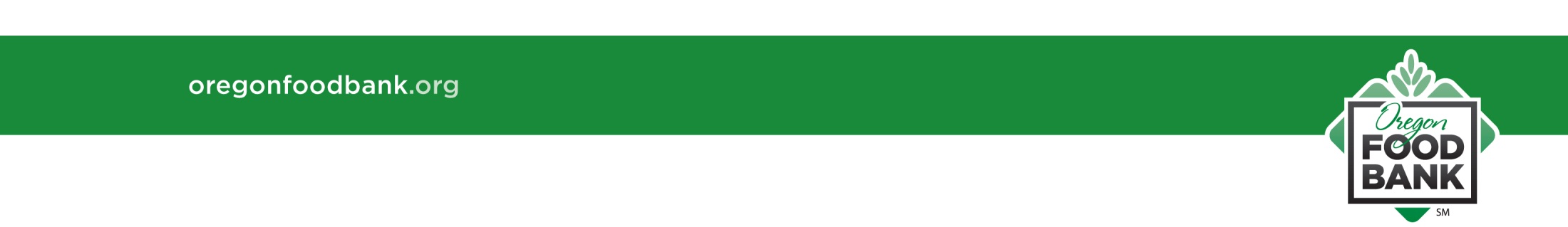 Tools & Resources
Focus Groups
FEAST Workshop & Community Conversation
www.oregonfoodbank.org/our-work/ 
Community Food Assessments
www.oregonfoodbank.org/our-work/
www.rare.uoregon.edu/ 



Julia Reynolds
reynolds.juliam@gmail.com
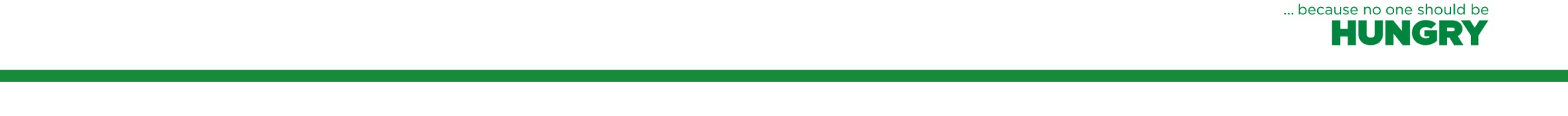